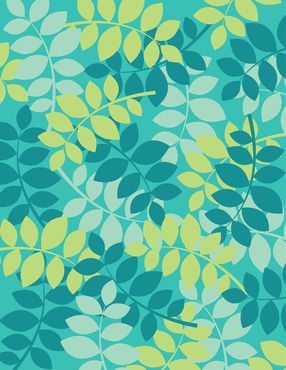 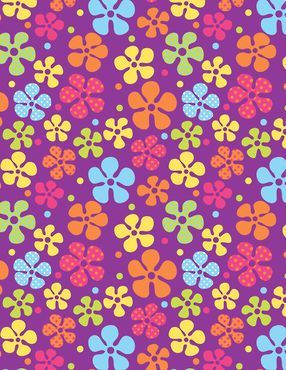 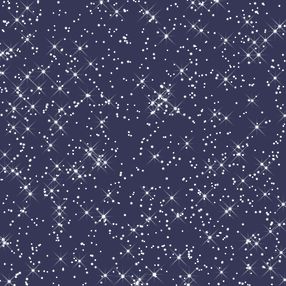 Arthur
Arthur
Arthur
Arthur
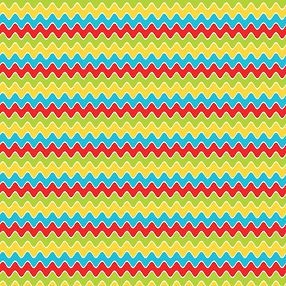 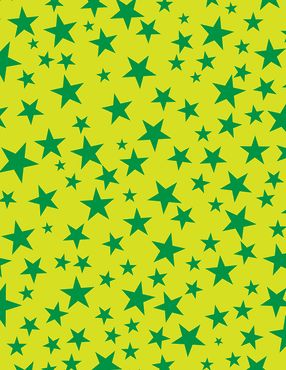 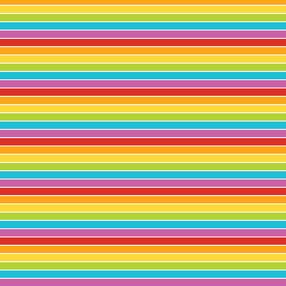 Arthur
Arthur
Arthur
Arthur
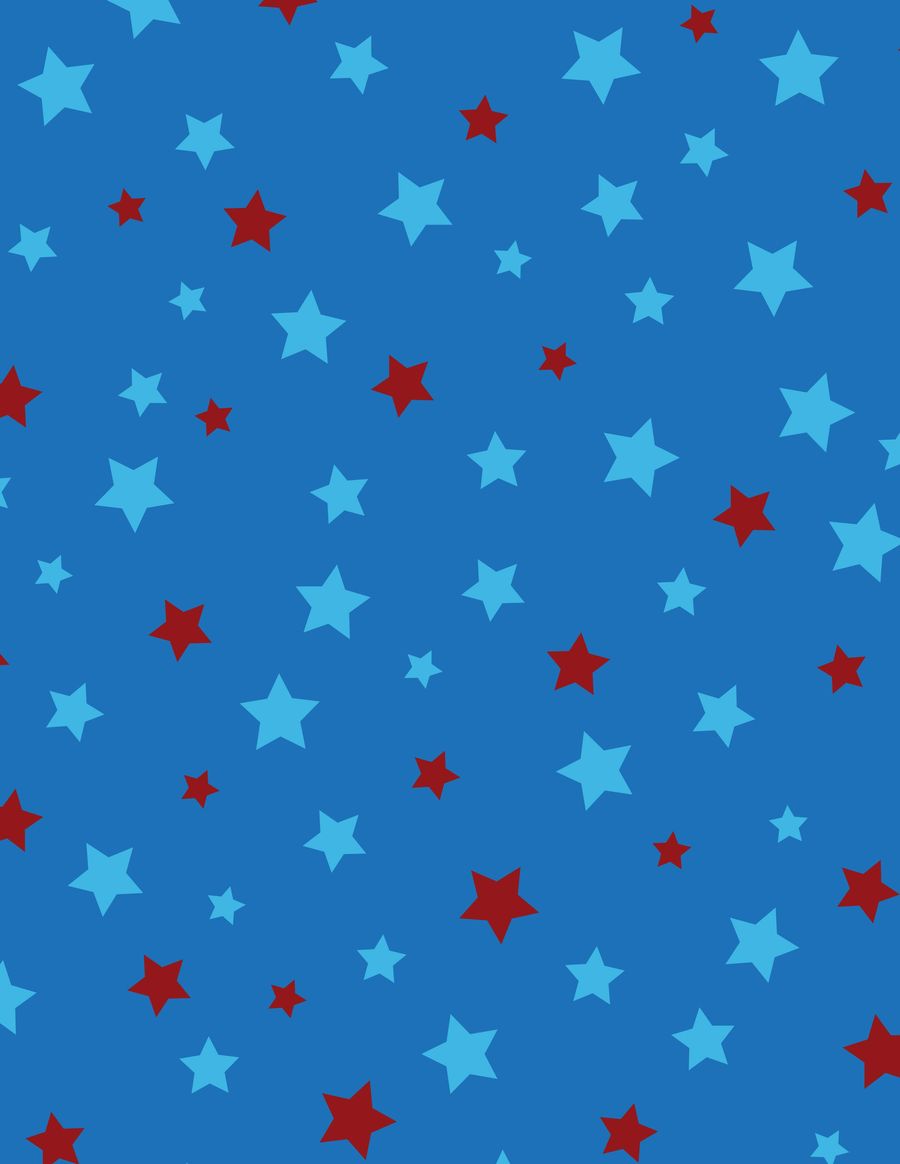 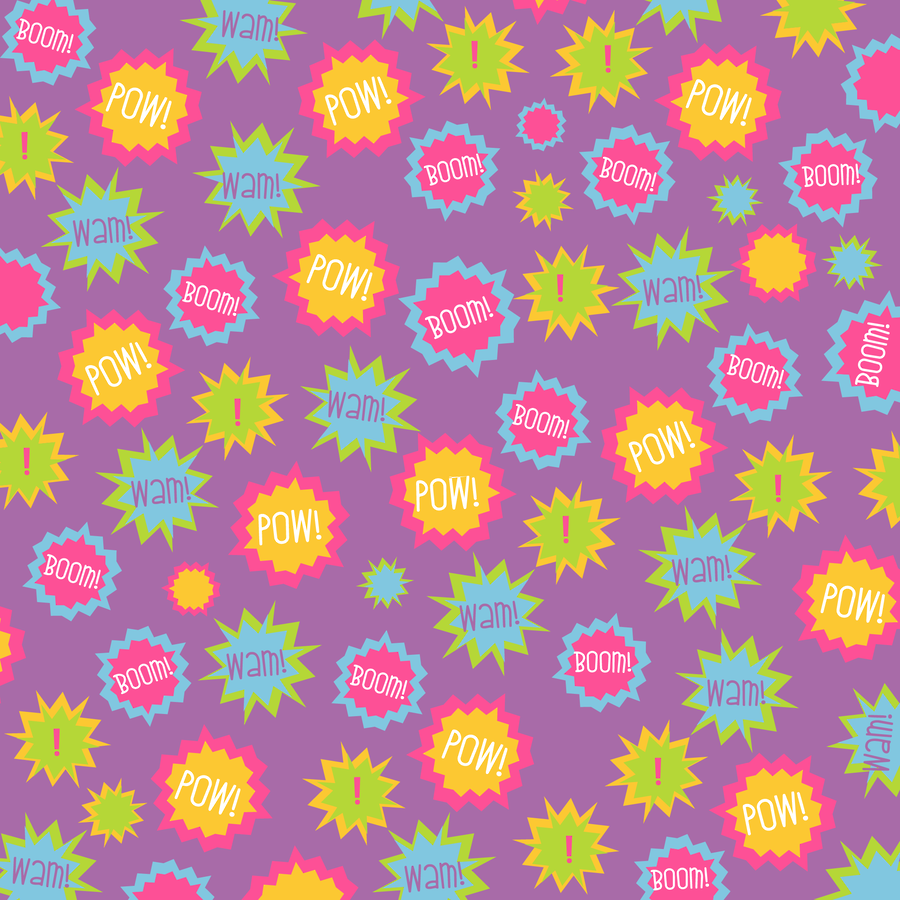 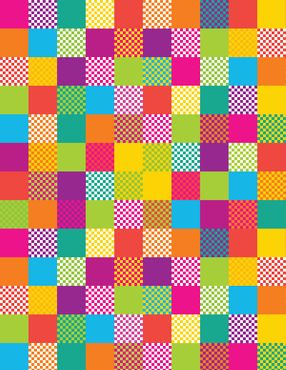 Arthur
Arthur
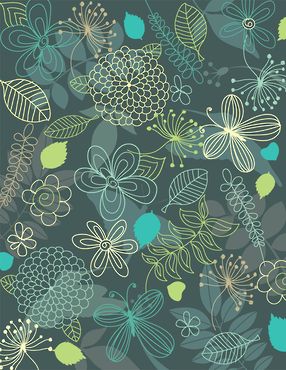 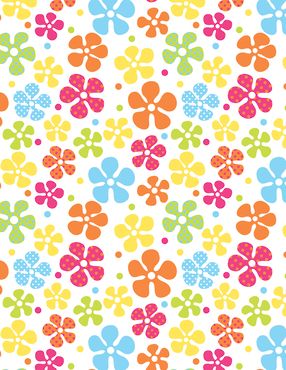 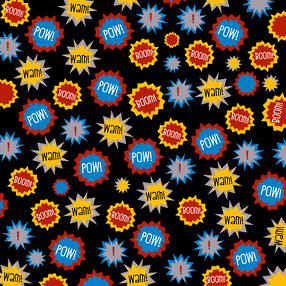 Arthur
Arthur